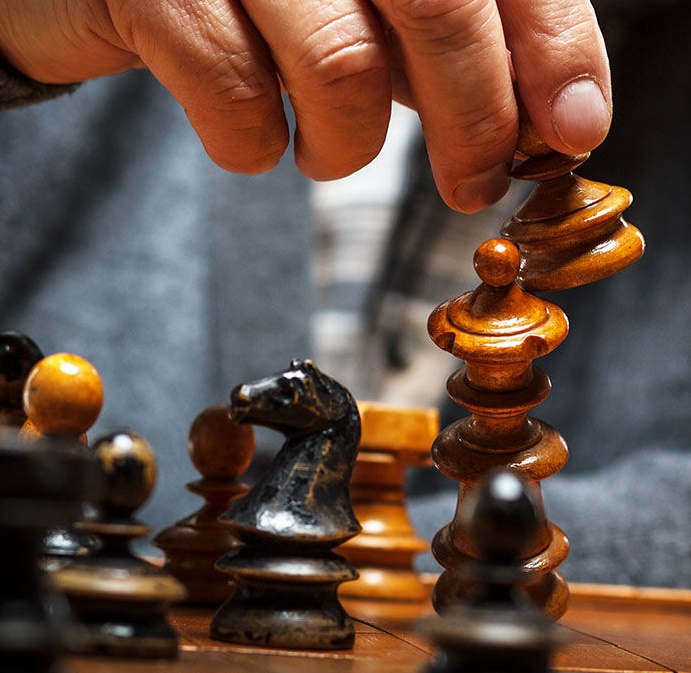 Εισαγωγή στο Δίκαιο του Ανταγωνισμού
Δρ. Παναγιώτης Αγησιλάου 
Επιμορφωτικό σεμινάριο KEBE 14η Ιουλίου 2020
Σύνοψη παρουσίασης
2
Η έννοια του ανταγωνισμού
3
Οφέλη ανταγωνισμού
Καταναλωτές
χαμηλότερες τιμές
καλύτερη ποιότητα
ευκολότερη πρόσβαση
μεγαλύτερο φάσμα επιλογών
Καταναλωτές
Επιχειρήσεις
Επιχειρήσεις
βελτιστοποίηση κατανομής πόρων
βελτίωση παραγωγικής αποτελεσματικότητας
ενίσχυση κινήτρων για καινοτομίες
διασφάλιση έναντι πρακτικών αποκλεισμού
χαμηλότερα εμπόδια εισόδου
Οικονομία
Οικονομία
οικονομική μεγέθυνση
παραγωγικότητα
ανταγωνιστικότητα
4
Οφέλη ανταγωνισμού για επιχειρήσεις
5
Ενάρετος κύκλος
Δίκαιο ανταγωνισμού
Ζωηρός ανταγωνισμός  κίνητρα επιχειρήσεων για ικανοποίηση αναγκών καταναλωτών
Δίκαιο προστασίας καταναλωτών
Κρίσιμος ρόλος των ενημερωμένων και ορθολογικών καταναλωτών στην ενεργοποίηση της ανταγωνιστικής διαδικασίας
6
Δίκαιο του ανταγωνισμού
7
Γιατί χρειάζεται το Δίκαιο του Ανταγωνισμού
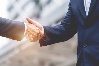 Επιθετική τιμολόγηση
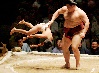 Συμπράξεις
Άρνηση προμήθειας
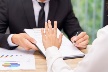 Υπερβολική τιμολόγηση
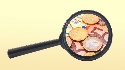 8
Εργαλεία
Διοικητικά πρόστιμα  τιμωρία και αποτροπή
Υποχρέωση τερματισμού αντιανταγωνιστικής συμπεριφοράς  άρση αντιανταγωνιστικής συμπεριφοράς 
Προγράμματα επιείκειας
Οι περί Απαλλαγής και Μείωσης του Διοικητικού Προστίμου σε Περίπτωση Συμπράξεων κατά Παράβαση του Άρθρου 3 του Νόμου ή/ και του Άρθρου 101 της ΣΛΕΕ (Σχέδιο Επιείκειας) Κανονισμοί του 2011 (Κ.Δ.Π. 463/2011)
Εργαλείο ανώνυμης υποβολής πληροφοριών (anonymous whistleblowing tool)
Αποφάσεις δεσμεύσεων (commitment decisions)
Διαδικασίες διευθέτησης (settlement procedures)
Αγωγές αποζημίωσης (Οδηγία 2014/104/ΕΕ)  αποκατάσταση 
Ο περί Αγωγών Αποζημίωσης για Παραβάσεις του Δικαίου του Ανταγωνισμού Νόμος του 2017 (Ν. 113(I)/2017)
9
Νομικό πλαίσιο
10
Αρμοδιότητες Επιτροπής Προστασίας του Ανταγωνισμού
11
Εξουσίες Επιτροπής Προστασίας του Ανταγωνισμού
Εξέταση παραβάσεων
Καταγγελία ή Αυτεπάγγελτα
Έρευνες σε κλάδους οικονομίας / τύπους συμφωνιών
12
Συλλογή πληροφοριών
Ερωτηματολόγια
Αιφνίδια έρευνα
Επιβολή προστίμου / διορθωτικά μέτρα
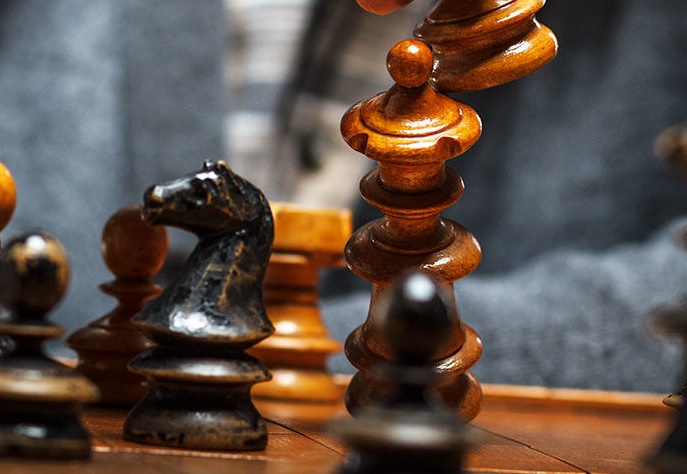 Ευχαριστώ για την προσοχή σας
Δρ. Παναγιώτης Αγησιλάου
W: www.trojaneconomics.com
E: p.agisilaou@trojaneconomics.comΤ: (+357) 22560175F: (+357) 22560065